Graduate School Presentation to Faculty Senate12/11/17
Background
The Dean of the Graduate School position was merged with the Vice President for Research for five years.
Associate Dean effectively oversaw the Grad School’s daily business, but was not empowered re: large-scale and long-term planning, action.
International recruiting & admissions have been separated from the Graduate School for more than five years.
The Grad School has no direct influence over international recruiting and admissions.
The Graduate School’s Current Functions I
Admit all domestic students in graduate academic programs (not M.D., Psy.D., or any international students)
Graduate all students in academic programs (+ approve theses, dissertations)
Process contracts for all Graduate Assistants
Maintain graduate faculty membership
Maintain & implement policies relating to graduate education & oversee appeals
The Graduate School’s Current Functions II
Assist programs in
recruitment/marketing 
advising 
program-level policies
Oversee/assist with approval of graduate-level curriculum
The Graduate School’s Current Functions III
Represent WSU at ODHE’s Chancellor’s Council on Graduate Studies (CCGS; formerly RACGS) 
Assist to develop new programs at WSU
Represent WSU's interests re: other new OH programs 
Influence state-level policies
Graduate Student Support I
Graduate Assistantships
Min. stipend + fee remission for 6-18 credit hours
Types
Research Assistantships (RSP policy; college budgets)
Teaching Assistantships (college budgets)
Other assistantships (individual unit budgets)
Graduate Student Support II
Scholarships & Fellowships
Graduate Tuition Scholarship (GTS)
Graduate Council Scholarship
Wright Fellowship
WPAFB Scholarship
ONG Scholarship
The Graduate School’s Challenges 
Reduced Graduate School staff has been further stretched by return of dean’s duties without associate dean
program reviews already on hold in 2017-18
Imperfect communication/coordination
programs administered at college level
changed admissions practices, redirection of funding, etc.; Grad School not always notified
 Suspension of policies duly approved through Faculty Governance
Academic Dismissal
Commencement Eligibility
Current funding model determined more by ad hoc history than strategy
Pending federal tax legislation
The Graduate School’s Actions
Establishment of internal Graduate Advisory Board 
New efficiencies
Begun:
Electronic Programs of Study (uAchieve)
Electronic GA contracts (Salesforce?)
Electronic petitions (Curriculog?)
Revised eligibility criteria for scholarships 
Anticipated:
Reassess standardized tests for admissions
Guide revision of program policies
Develop standardized internal program review process
The Graduate School’s Potential Contributions
Inform and facilitate strategic planning discussions
Help answer questions 
Help rationalize values for budgeting tuition waivers
Decimal multipliers for contributions to mission?
Teaching
Research support
Admin. support
Total Graduate Fee Remission by College FY16
Graduate Tuition Scholarships by College R17-S18
*CECS also received $352,000 in “PhD Completion” awards.
Scholarships Administered by the Graduate School
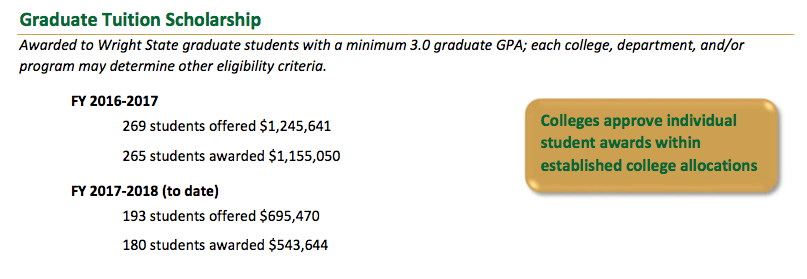 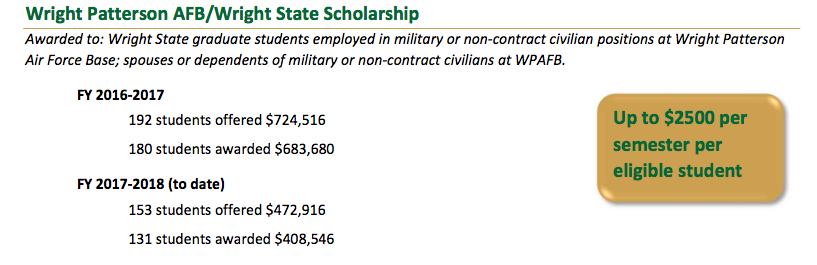 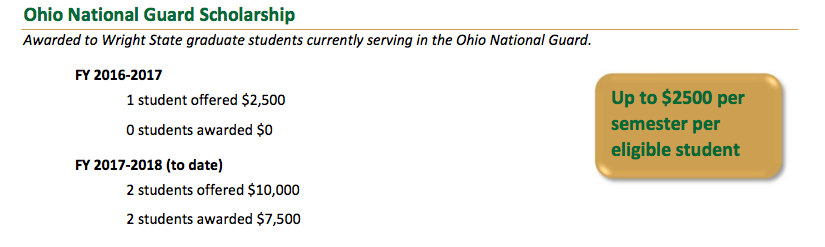 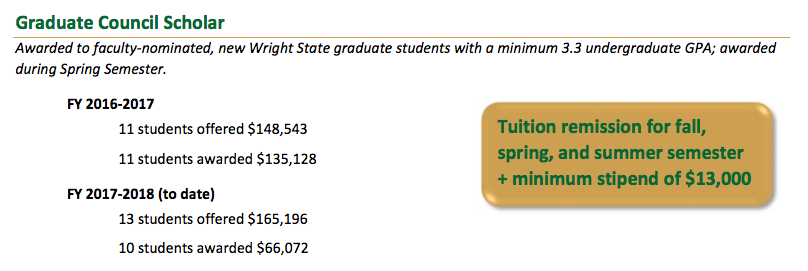 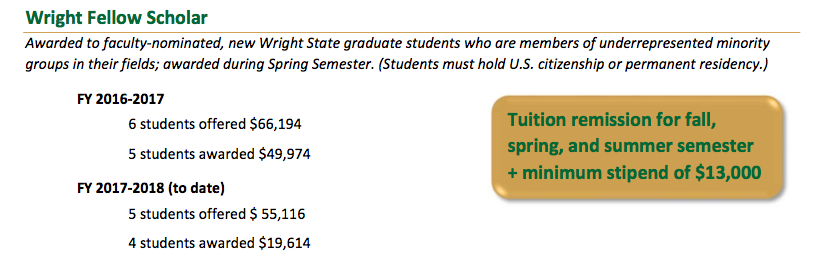 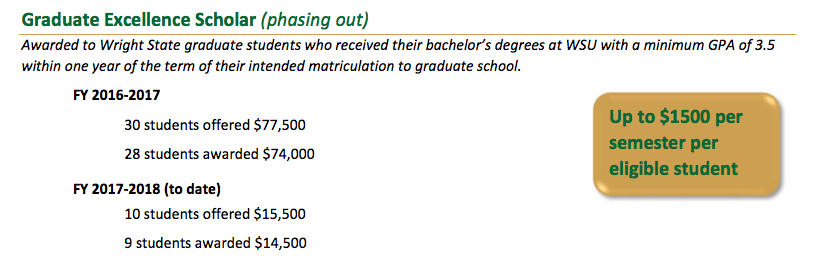 CECS PhD Completion funds:

must be used for complete support, which consists of a minimum stipend of $3400/semester and full tuition.
may be awarded one semester at a time, but may not be awarded for less than a full semester.
may not be used as partial awards (i.e., as less than a full semester’s support, as indicated above) and/or to supplement grant funds.
Are allocated per mutual agreement among the Engineering, Computer Science, and Electrical Engineering PhD programs.